Právnické osoby
Mgr. Jaroslav Benák, Ph.D.jaroslav.benak@law.muni.cz
Obsah
Co je právnická osoba?
Proč zakládat právnickou osobu?
Podle čeho vybrat právní formu?
Právní formy v českém právu
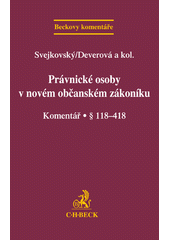 Co je právnická osoba?
Zásada č. 7 (Mankiw)
Vlády mohou někdy zlepšit výsledky fungování trhu.
Proč zakládat právnickou osobu?
Zásady č. 1 a 4 (Mankiw)
1. Lidé volí mezi alternativami.4. Lidé reagují na pobídky.
Motivy pro založení právnické osoby
Organizační struktura
Kontinuita záměru
Majetková samostatnost
Výhody plynoucí z právní formy
institucionalizované (organized)
soukromé (private) 
neziskové (non-profit)
samosprávné a nezávislé (self-governing)
dobrovolné (voluntary)
Podle čeho vybrat právní formu?
Zásady č. 1, 2 a 4 (Mankiw)
1. Lidé volí mezi alternativami.2. Cena věci se rovná tomu, čeho se vzdáte pro její získání.
4. Lidé reagují na pobídky.
Struktura organizace
Náklady na správu právnické osoby
Notářské zápisy
Vedení účetnictví
Audit
Daně
Veřejně prospěšný poplatník
Konstrukce základu DPPO
Právní formy v českém právu
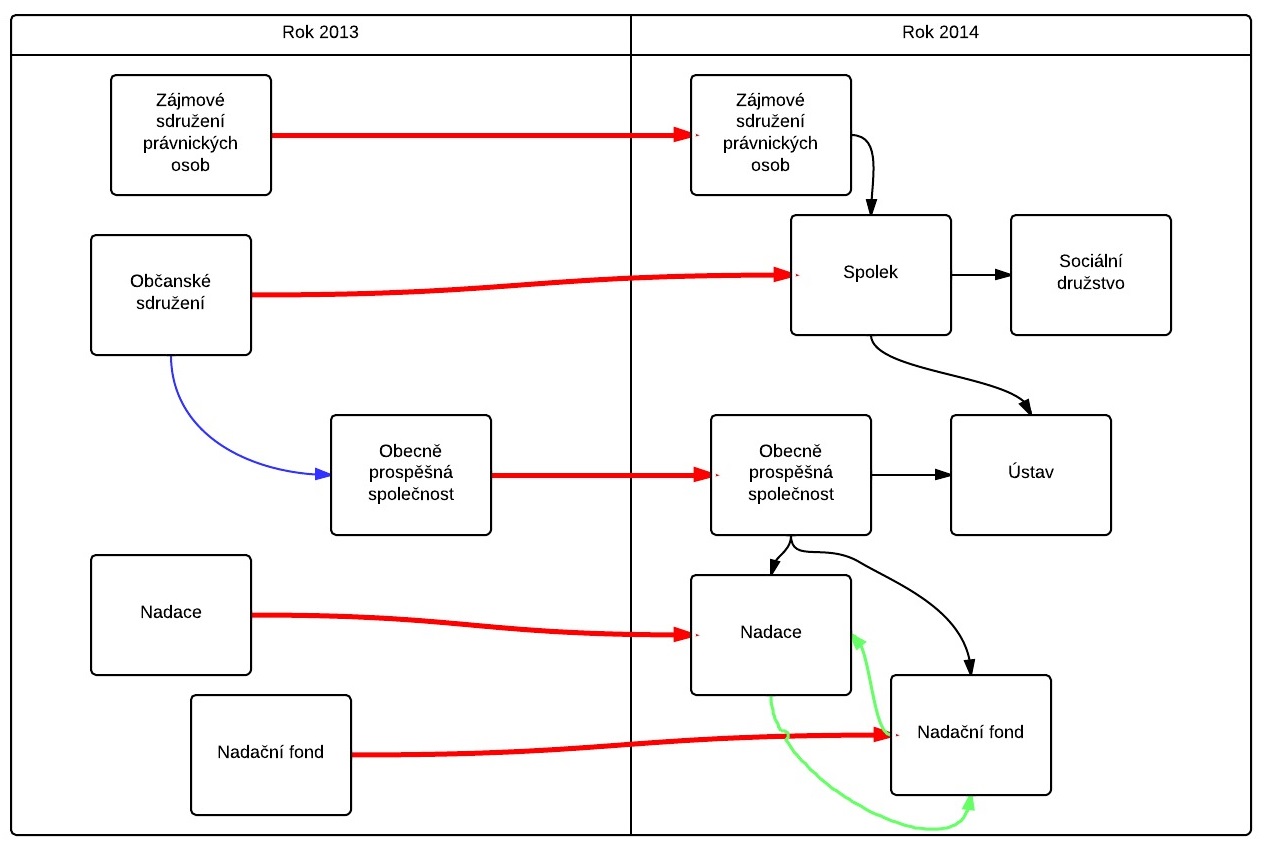